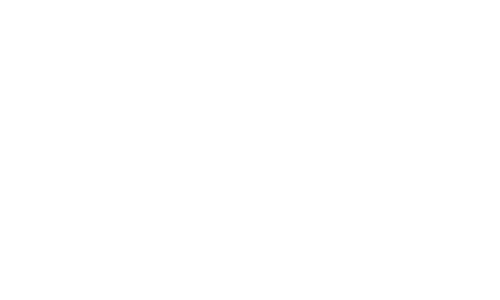 Ako predať lokálnu tému novinárom
Seminár pre lokálnych aktivistov, bešeňová  2015
Michal Piško
Transparency International Slovensko
Médiá a aktivisti
Caption text…
Potrebujú aktivisti Médiá?
Prípadová štúdia: Kauza pezinskej skládky
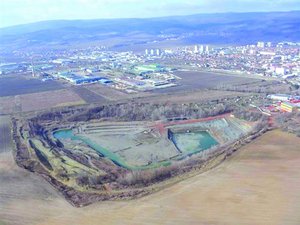 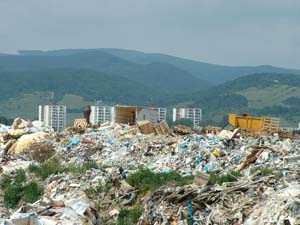 Stará jama
Nová jama
Kauza skládka
Pezinská skládka má vzniknúť v jame po ťažbe, vedľa starej skládky
Nadregionálna skládka má byť len 400 metrov od prvých domov
V Pezinku je nadpriemerný výskyt niektorých typov rakoviny, na ktoré môžu mať skládkové plyny vplyv
S výstavbou skládky nesúhlasia obyvatelia, mesto ani župa
Skládku úrady napriek tomu povolili, územné povolenie vydal nominant Smeru na KSÚ, ktorý bol zároveň majiteľom pozemku pod skládkou 
Stavebné povolenie vydala SIŽP, pred Pezinčanmi ho utajila ako obchodné tajomstvo
Pezinčania začali proti skládke bojovať, organizovali protesty, happeningy, zapojili do kauzy médiá, politikov, políciu, prokuratúru, súdy aj Európsky súd
Kauza sa ťahá deviaty rok, po sérii súdnych verdiktov sa rozhodovanie vrátilo na začiatok na SIŽP
V čom môžu médiá pomôcť?
Prvý článok o kauze bol publikovaný v SME v novembri 2007
Doteraz sa kauza v médiách spomenula v cca. 1500 príspevkoch
Posledný z nich (júl 2015) mal názov: Kauza skládka sa ďalej zamotáva
-----------------------------------------------------------------
Protesty Pezinčanov a mediálny tlak zapojili do pôvodnej lokálnej kauzy aj politikov
Premiér Fico najskôr hromžil, že protesty sú zaplatené
Neskôr rétoriku zmenil a on i jeho aparát začal s Pezinčanmi rokovať
Občiansky aktivizmus môže byť za pomoci médií účinnejší  

Aj aktivisti hrajú o verejnú mienku 

Ak aj nie u obyvateľov, tak u politikov a úradníkov
V čom môžu médiá pomôcť?
Svoje záujmy pretláča často cez médiá aj druhá strana

O spore sa môžu dozvedieť aj aktivisti s podobným problémom z iných regiónov
Vlastníci skládky si najali PR agentúru, ktorá začala v médiách kauzu žehliť 
Viacerí starostovia z okolitých obcí skládku v Pezinku podporovali, aby lacnejšie vyvážali smeti
-----------------------------------------------------------------
Po vzore Pezinčanov a s ich pomocou sa začli podobne aktivizovať ľudia proti spaľovni v Smoleniciach, linke na energetické zhodnocovanie plastov v Zlatých Moravciach, či skládke nebezpečného odpadu nad Hlohovcom
Ako novinári vnímajú aktivistov
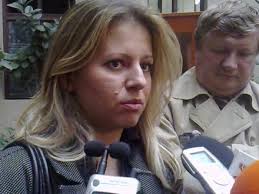 Občiansky aktivisti sú dôležitým zdrojom tém  
Pre novinárov sú občianske témy zaujímavé aj svojim rozmerom boja Davida s Goliášom
Takmer každý novinár sa však už stretol aj s podivínmi  a kverulantmi, preto pri nových tvárach prevláda ostražitosť
Nezriedka sa stáva i to, že občania pri popise kauzy, v ktorej sú osobne zainteresovaný, skresľujú realitu
Pri rozhodovaní novinára, či sa bude téme venovať, rozhodujú najmä zaujímavosť a dôležitosť témy, dôveryhodnosť zdroja a kvalita podkladov
Výhodou je, ak sa dopad alebo podanie témy nekončí za humnami
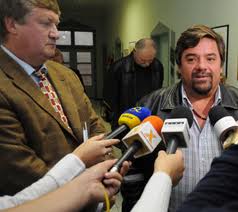 Ako predať tému novinárom
Starostlivo si vybrať médium a novinára (kľúčové sú lokálne médiá)
Pokiaľ nejde o tutovku, neoslovovať viac novinárov naraz (radšej postupne)
Genézu kauzy zhrnúť do zrozumiteľného opisu max. na A4
Zamerať sa viac na fakty, ako na pocity
Ku všetkým faktom dať prelinky, alebo poznámku, že sú v prípade záujmu sú podklady k dispozícii
Jasne pomenovať oponentov kauzy
Ak ide o dennú aktualitu, dôležité je načasovanie (upozorniť na akciu pár dní vopred, tlačovú správu posielať do 10.00)
Nespamovať, novinári sú extrémne vyťažení ľudia
Ako predať tému novinárom
Ponúknuť telefonát alebo osobné stretnutie
Byť pripravený vložiť do kauzy svoje meno a tvár
Myslieť aj na fotografa, príp. video
 Zaujať médiá cez podporné akcie
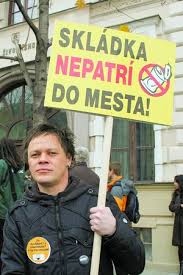 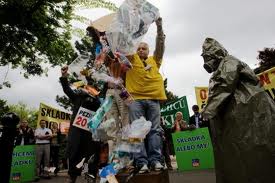 Ako predať tému novinárom
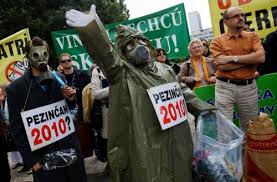 Protesty v Pezinku
Pochod k skládke
Vernisáž
Koncert proti skládke
Petícia 
Protesty pred Úradom vlády a MŽP
Protestná štafeta pred MŽP
Protestná cykloštafeta pred ÚS
Blokáda skládky
Trestné oznámenia, žaloby, Európsky súd
Čo očakávať od novinára
Dôležité sú realistické očakávania. Samotná medializácia problém nevyrieši, novinár musí dať navyše priestor aj protistrane
Novinár nemôže nechať všetko tak, aby sa mohol venovať vašej téme, treba sa obrniť trpezlivosťou
Od novinára by sme mali očakávať: nestrannosť, vyváženosť, objektivitu, poctivosť, čestnosť, pravdivosť, zodpovednosť a dôsledné overovanie faktov (etický kódex novinára)
Etický kódex: Novinár neprijíma dary alebo iné výhody, ktoré by mohli ohroziť jeho nestrannosť a objektivitu, alebo ktoré sa dajú chápať ako pokus o ovplyvnenie jeho práce
Novinár nie je povinný pristúpiť na požiadavku dodatočnej korekcie, či nezverejnenia informácie zo strany respondenta, ktorý predtým so zverejnením súhlasil.
Autorizácia záznamu či textu sa obmedzí výlučne na vyjadrenia, ktoré poskytol samotný respondent.
Ako aktivistI Vnímajú novinárov
???
ĎAKUJEM ZA POZORNOSŤ
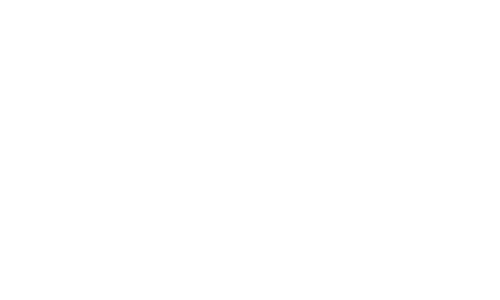 Michal Piško
michal.pisko@transparency.sk
0905/840 421
Zdroj fotografií v prezentácii: sme.sk

www.transparency.sk